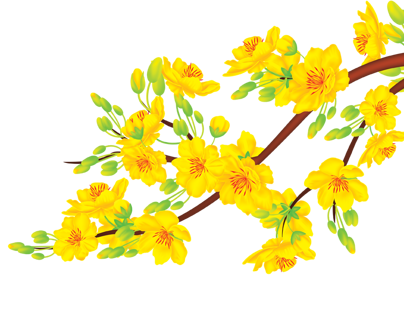 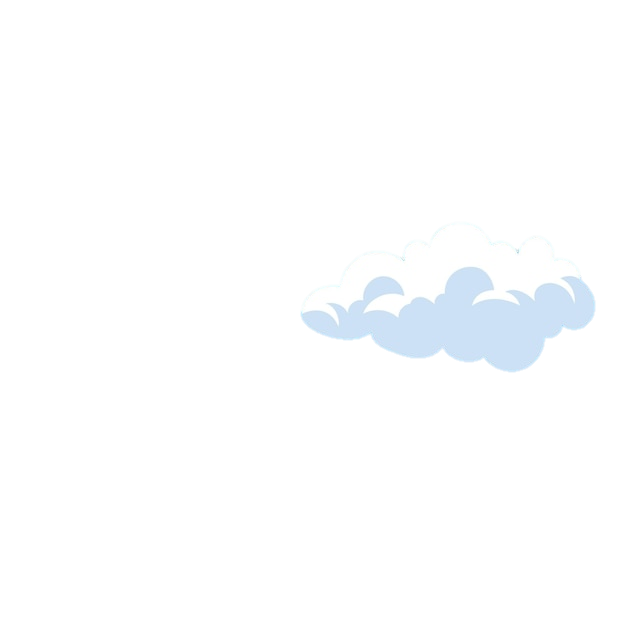 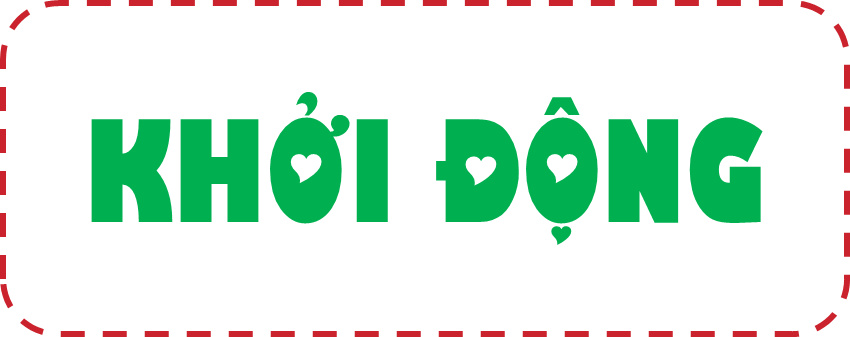 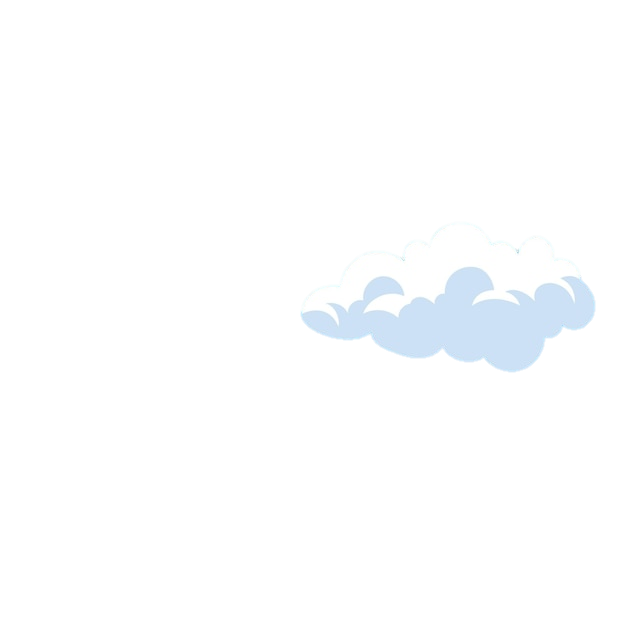 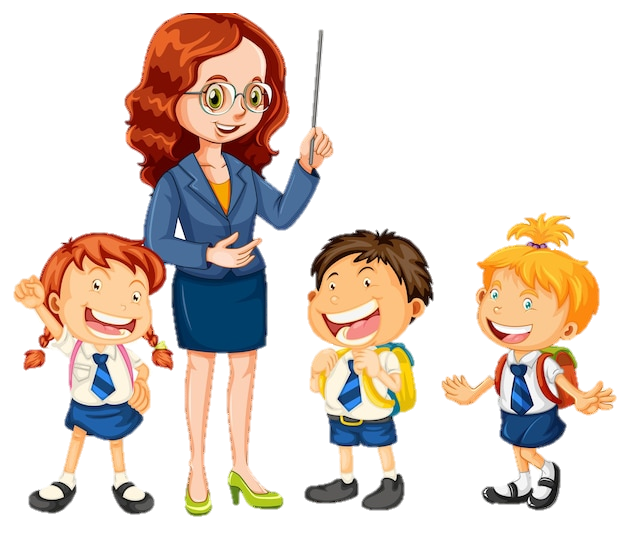 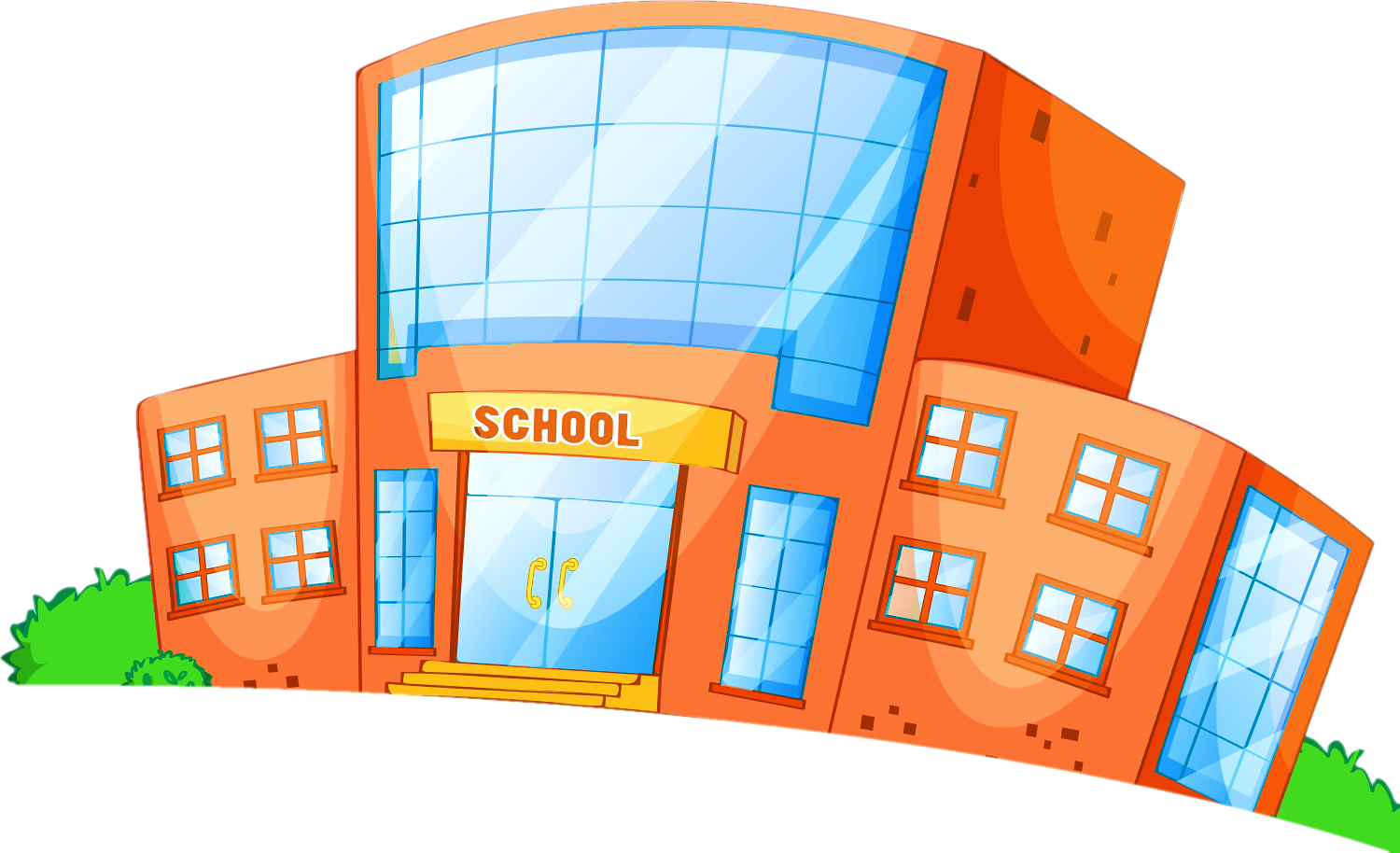 TRÒ CHƠI TUNG BÓNG
Bánh chưng
Khi nhận được bóng thì nói tên 1 thứ cần thiết mà gia đình mình cần mua trong dịp Tết.
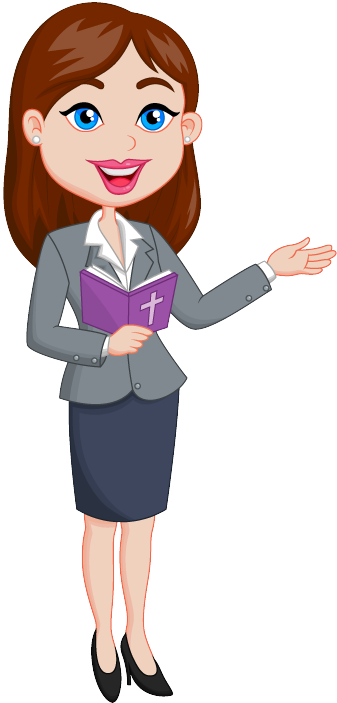 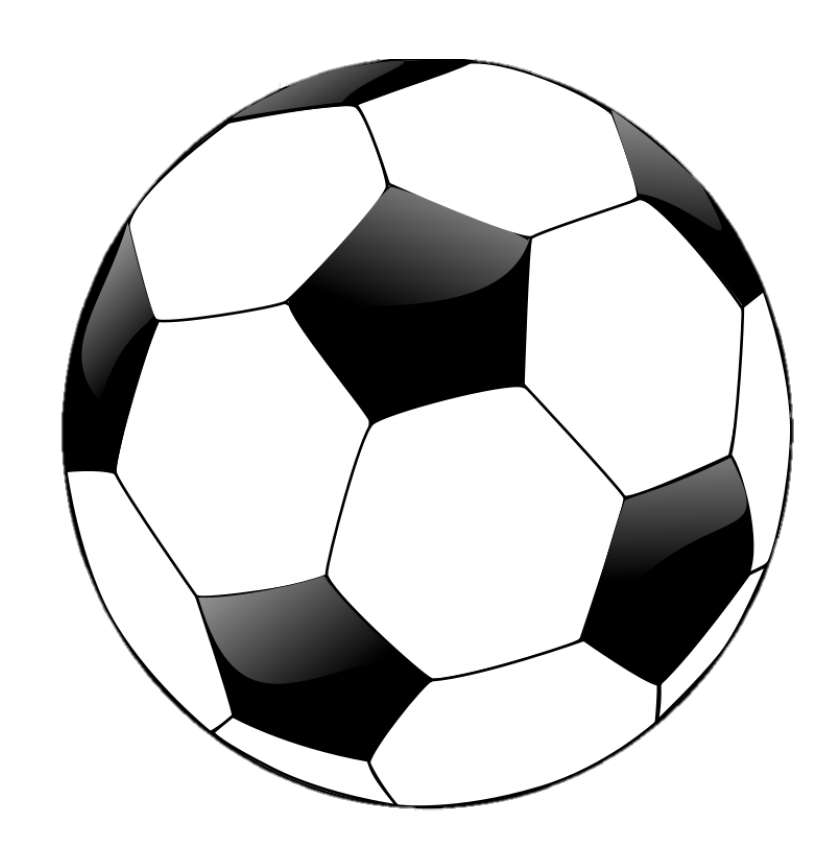 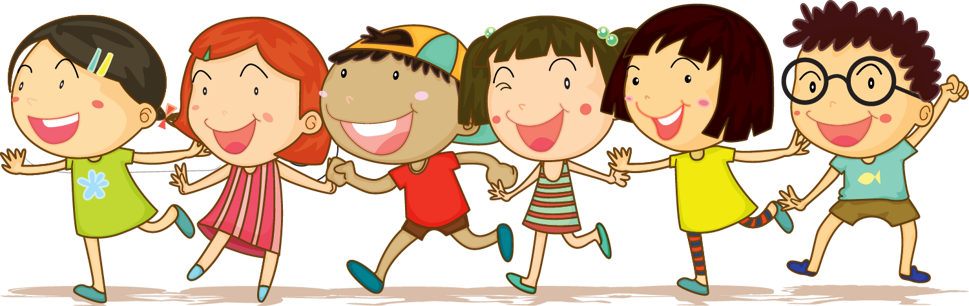 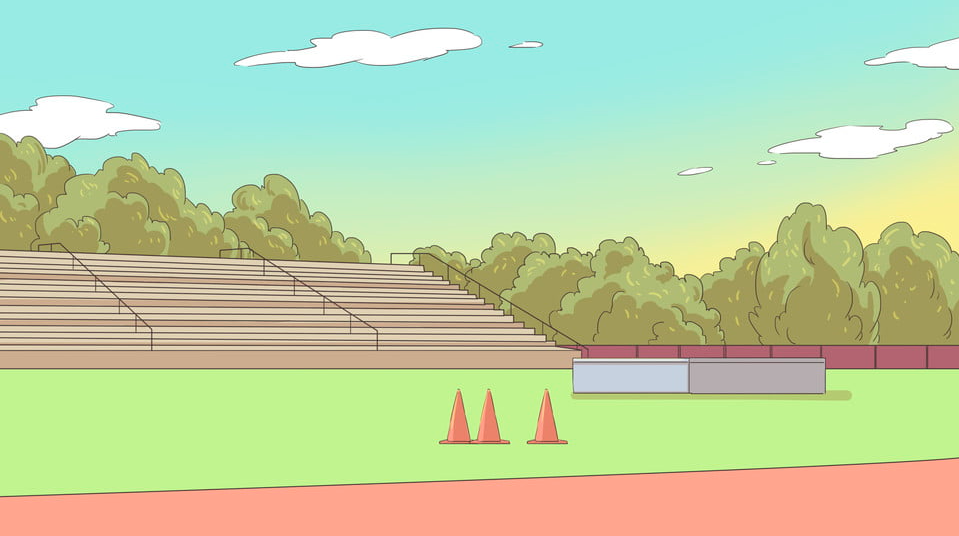